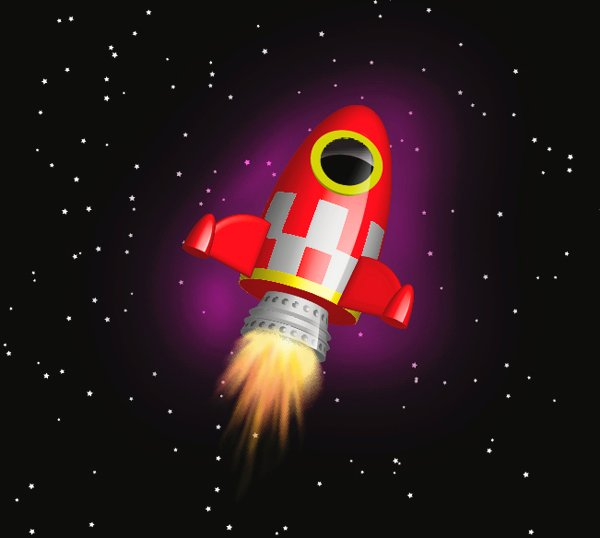 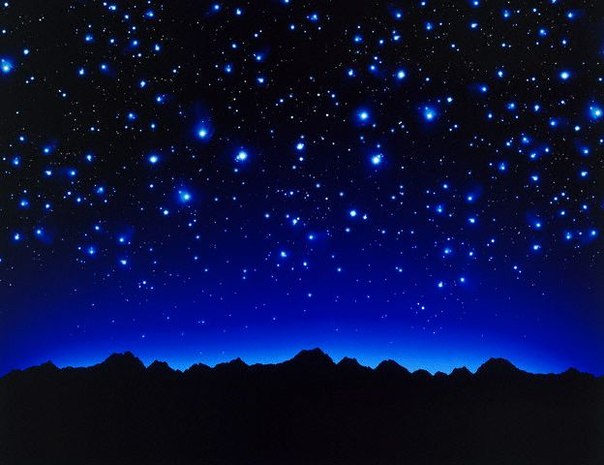 Путешествие к звездам
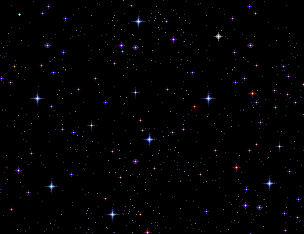 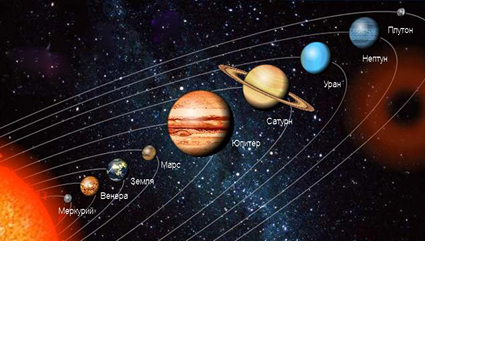 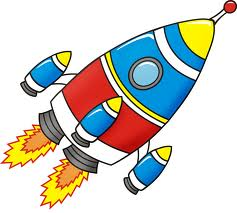 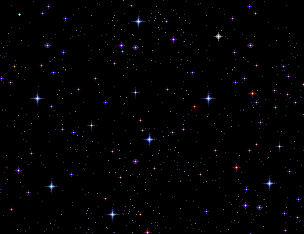 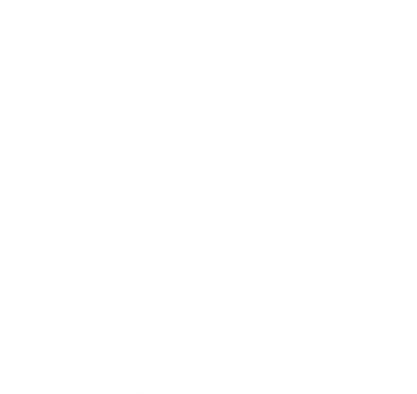 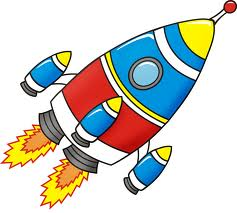 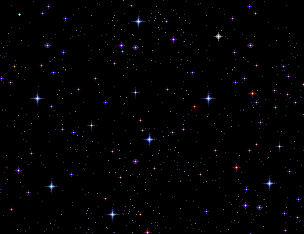 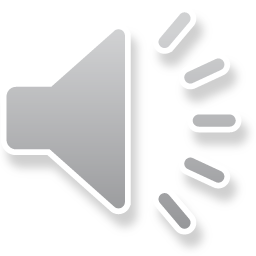 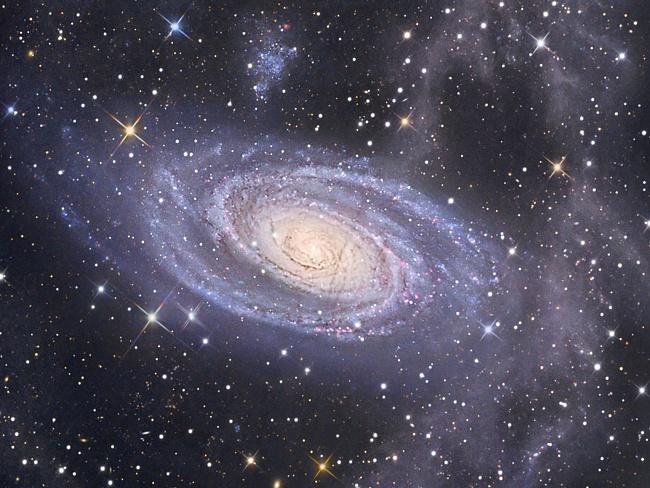 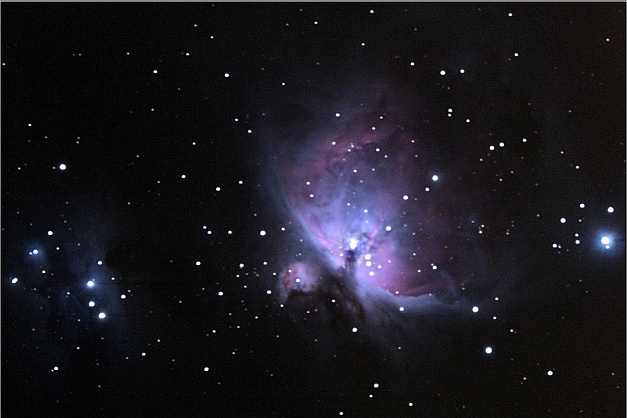 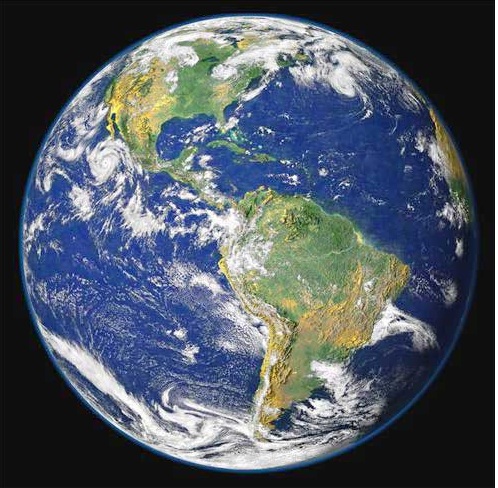 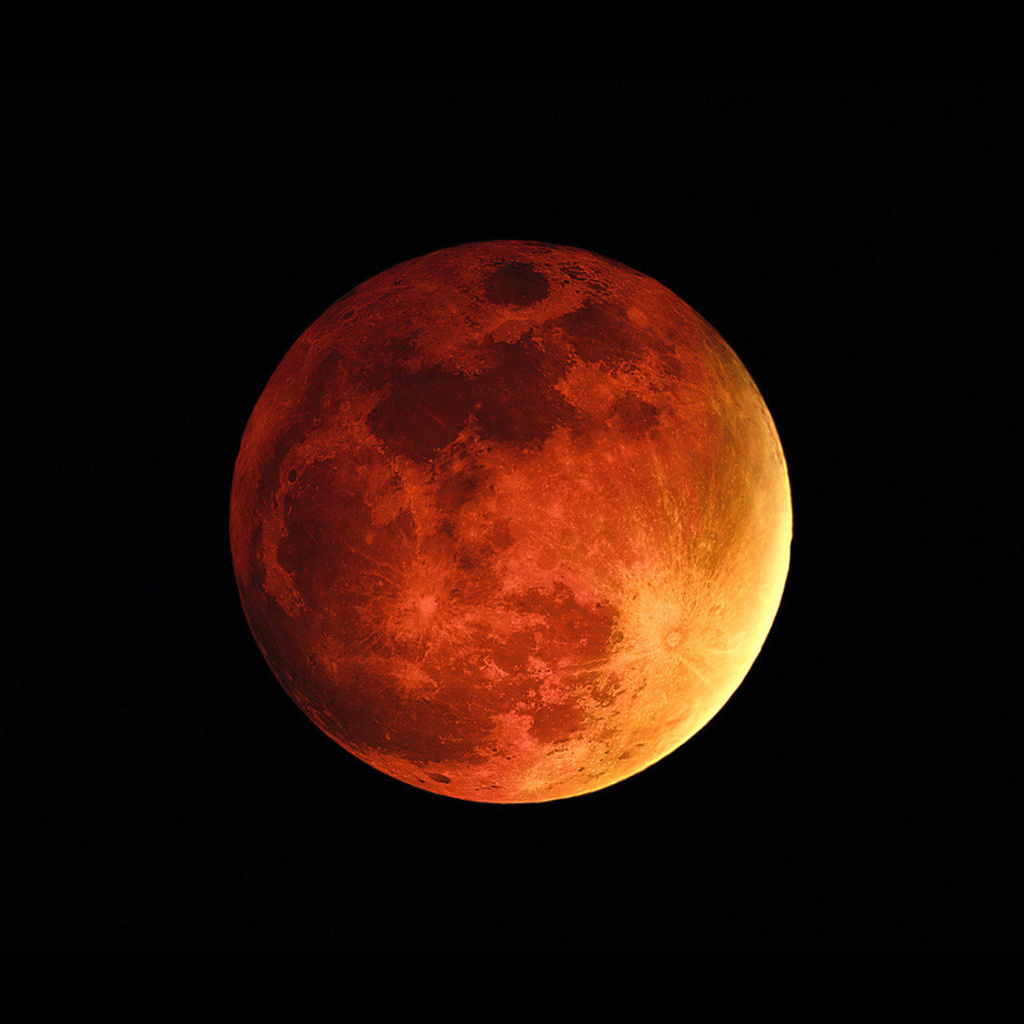 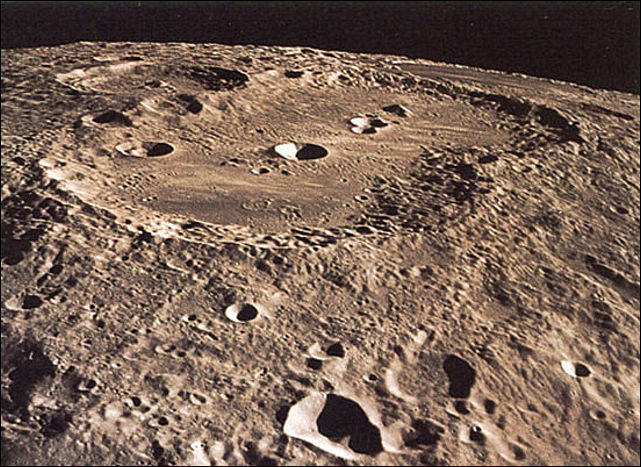 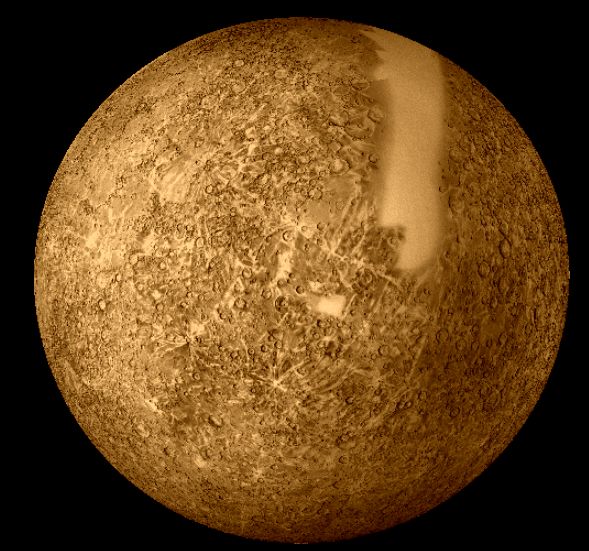 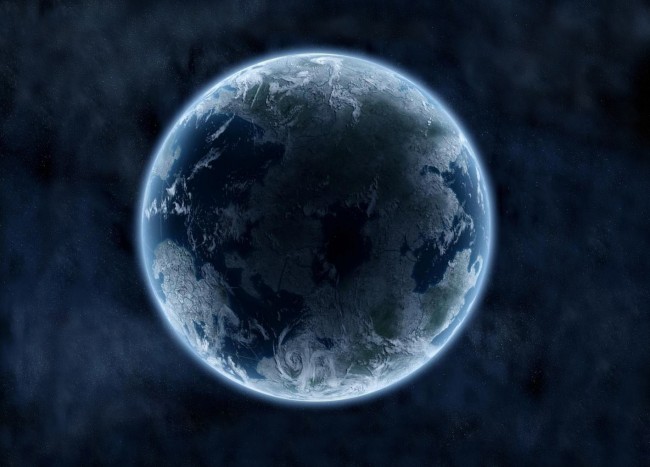 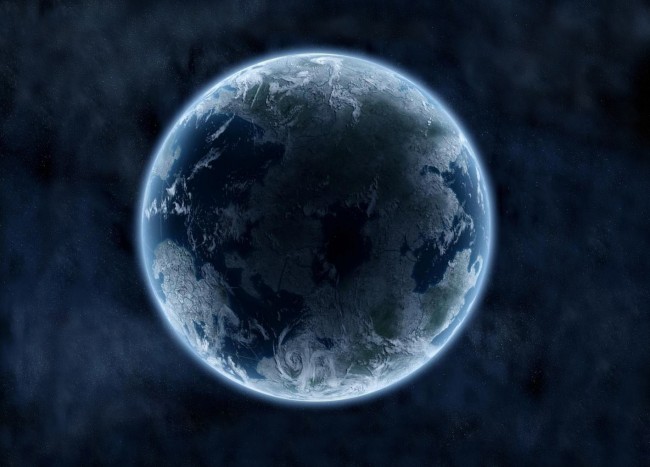 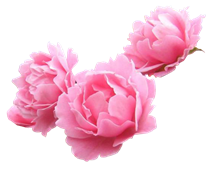 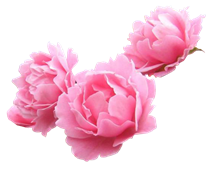 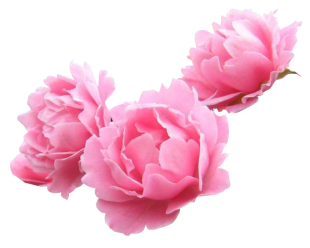 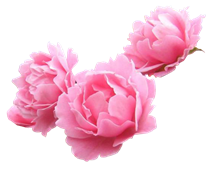 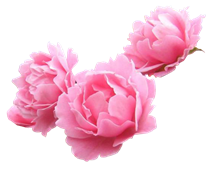 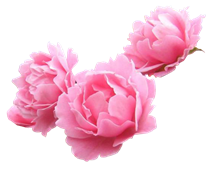 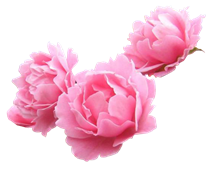 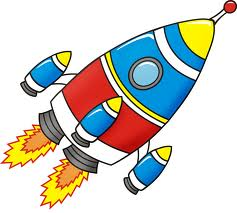 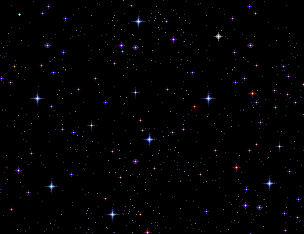 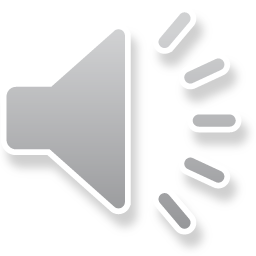